PIANO TRIENNALE della PREVENZIONE della CORRUZIONE e per la TRASPARENZA e l’INTEGRITA’ ( PTPCT ) 2018/2020(approvato con DGR N. 86 DEL 20/02/2018)
GIORNATE FORMATIVE
 «PRESENTAZIONE DEL PIANO E APPROFONDIMENTI TECNICI»

L’AQUILA, giovedì 05 aprile 2018
(via L. Da Vinci, 6 - Palazzo Silone – Sala Auditorium «Piervincenzo Gioia»)
PESCARA, martedì 10 aprile 2018
 (Piazza Italia, 30 – Sala «Domenico Tinozzi» - Amministrazione Provinciale di Pescara)
Dirigente del Servizio
 Avvocatura Regionale
Avv. Stefania Valeri
RPCT (Responsabile della Prevenzione della Corruzione e della Trasparenza)
Responsabili degli uffici di supporto al rpct

dott. Domenico Madonna
Rag. Laura Chiarizia
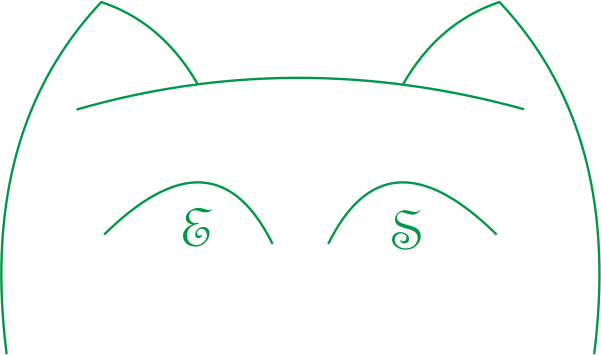 1. Evoluzione del contesto normativo di riferimento.
2
Legge 6 novembre 2012, n. 190, entrata in vigore il 28 novembre 2012, ha approvato le «Disposizioni per la prevenzione e la repressione della corruzione e dell'illegalità nella pubblica ammlnistrazione»;

D.lgs. 31 dicembre 2012, n. 235 “Testo unico delle disposizioni in materia di incandidabilità e di divieto di ricoprire cariche elettive e di Governo conseguenti a sentenze definitive di condanna per delitti non colposi, a norma dell'articolo 1, comma 63, della legge 6 novembre 2012, n. 190”;

D.lgs. 4 marzo 2013, n. 33 “Riordino della disciplina riguardante gli obblighi di pubblicità, trasparenza e diffusione di informazioni da parte delle pubbliche amministrazioni, approvato dal Governo il 15 febbraio 2013, in attuazione di commi 35 e 36 dell’art. 1 della l. n.190 del 2012”;

D.lgs. 8 aprile 2013, n. 39 “Disposizioni in materia di inconferibilità e incompatibilità di incarichi presso le pubbliche amministrazioni e presso gli enti privati in controllo pubblico, a norma dell'articolo 1, commi 49 e 50, della legge 6 novembre 2012, n.190”;
3
DPR 16 aprile 2013, n. 62 “Regolamento recante Codice di comportamento dei       dipendenti pubblici, a norma dell'articolo 54 del decreto legislativo 30 marzo 	2001, n. 165” (La Regione Abruzzo con DGR n. 72 del 10/02/2014 ha approvato il Codice di comportamento dei dipendenti della Giunta regionale);

Piano Nazionale Anticorruzione (PNA), approvato con deliberazione Civit 72/2013 dell’11.09.2013;

Delibera 15 maggio 2014 n. 243 del Garante per la protezione dei dati personali recante “Linee guida in materia di trattamento dei dati personali, contenuti anche in atti e documenti amministrativi, effettuato per finalità di pubblicità e trasparenza sul web da soggetti pubblici e da altri enti obbligati”;

D.L. 24 giugno 2014, n. 90 “Misure urgenti per la semplificazione e la trasparenza amministrativa e per l'efficienza degli uffici giudiziari. “, convertito in L. 11 agosto 2014, n. 114, con il quale si è stabilito, tra l’altro, il trasferimento delle competenze sulla prevenzione della corruzione e sulla trasparenza all’A.N.A.C., la riorganizzazione della stessa Autorità e la determinazione delle nuove sanzioni previste dall’art.19 della medesima decretazione d’urgenza;
Determinazione ANAC n. 8 del 17 giugno 2015 “Linee guida per l’attuazione della normativa in materia di prevenzione della corruzione e trasparenza da parte delle società e degli enti di diritto privato controllati e partecipati dalle pubbliche amministrazioni e degli enti pubblici economici”.

Determinazione A.N.A.C. 28 ottobre 2015, n. 12 “Aggiornamento 2015 al Piano Nazionale Anticorruzione”, con la quale sono state forniti chiarimenti e indicazioni integrative rispetto ai contenuti del precorso Piano Nazionale (2013).

D.lgs. 18 aprile 2016 n. 50 recante “Attuazione delle direttive 2014/23/UE, 2014/24/UE e 2014/25/UE sull'aggiudicazione dei contratti di concessione, sugli appalti pubblici e sulle procedure d'appalto degli enti erogatori nei settori dell'acqua, dell'energia, dei trasporti e dei servizi postali, nonché per il riordino della disciplina vigente in materia di contratti pubblici relativi a lavori, servizi e forniture” il quale, nel disciplinare la materia degli appalti pubblici, ha dettato nuove disposizioni in materia di affidamento di lavori, servizi e forniture;
 
D.lgs. 25 maggio 2016 recante n. 97 “Revisione e semplificazione delle disposizioni in materia di prevenzione della corruzione, pubblicità e trasparenza, correttivo della legge 6 novembre 2012, n. 190 e del decreto legislativo 14 marzo 2013, n. 33, ai sensi dell'articolo 7 della legge 7 agosto 2015, n. 124, in materia di riorganizzazione delle amministrazioni pubbliche”, che ha introdotto alcune semplificazioni in materia di trasparenza. Si è tenuto conto di tali semplificazioni ai fini della predisposizione del Programma Triennale per la Trasparenza e l’Integrità (PTTI) 2018/2020 che costituisce specifica sezione (Sezione II) del PTPCT 2018/2020;
4
Delibera ANAC n. 831 del 3 agosto 2016 recante l’aggiornamento e l’approvazione definitiva del Piano Nazionale Anticorruzione 2016 (che ha previsto indicazioni e orientamenti a seguito degli esiti di verifica dei PTPCT delle Amm.ni pubbliche 2016/2018 ed alcuni approfondimenti in ordine alla Trasparenza, al principio di rotazione ecc..);

Delibera ANAC n. 833 del 3 agosto 2016 recante “Linee guida in materia di accertamento delle inconferibilità e delle incompatibilità degli incarichi amministrativi da parte del RPCT. Attività di vigilanza e poteri di accertamento dell’ANAC in caso di incarichi inconferibili e incompatibili.

D.Lgs. 19 agosto 2016, n. 175  «Testo unico in materia di società a partecipazione pubblica »; Al decreto legislativo 175, si ricollega la D.G.R. n. 109 del 14 marzo 2017 recante «Approvazione del Disciplinare per il Controllo Analogo sulle Società in house della Regione Abruzzo»;

Delibera ANAC n. 1309 del 28/12/2016  «Linee guida recanti indicazioni operative ai fini della definizione delle esclusioni e dei limiti all'accesso civico di cui all’art. 5 co. 2 del d.lgs. 33/2013»;

Delibera ANAC n. 1310 del 28/12/2016 «Prime linee guida recanti indicazioni sull’attuazione degli obblighi di pubblicità, trasparenza e diffusione di informazioni contenute nel d.lgs. 33/2013 come modificato dal d.lgs. 97/2016» con Allegato il nuovo prospetto degli Obblighi di pubblicazione (Allegato 1) in sostituzione del primo Allegato 1 alla Delibera ANAC n. 50/2013 che ha costituito impianto dei Programmi per la Trasparenza dal 2013 a oggi;
5
Delibera ANAC n. 1 dell’ 11 gennaio 2017 Indicazioni operative per un corretto perfezionamento del CIG;
Determinazione ANAC n. 241 del 8 marzo 2017 «Linee guida recanti indicazioni sull’attuazione dell’articolo 14 del d.lgs. 33/2013 come modificato dal d.lgs. 97/2016» e successiva Delibera ANAC n. 382 del 12 aprile 2017 di sospensione di alcuni degli obblighi di pubblicazione derivanti dal predetto art. 14; 
Delibera ANAC n. 1134 dell’ 8 novembre 2017 «Nuove linee guida per l’attuazione della normativa in materia di prevenzione della corruzione e trasparenza da parte delle società e degli enti di diritto privato controllati e partecipati dalle P.A. e degli enti pubblici economici»;
Delibera ANAC n. 1208 del 22 novembre 2017 «Approvazione definitiva dell’aggiornamento 2017 al Piano Nazionale Anticorruzione», nel quale, oltre ad evidenziare gli esiti della valutazione dei PTPCT 2017/2019 delle amministrazioni, ha dedicato una Parte Speciale recante «Approfondimenti sulle Autorità di Sistema Portuale, alla Gestione dei Commissari Straordinari Nominati dal Governo ed alle Istituzioni Universitarie;

Legge 30/11/2017 n. 179  “Disposizioni per la tutela degli autori di segnalazioni di reati o irregolarità di cui siano venuti a conoscenza nell’ambito di un rapporto di lavoro pubblico o privato”. Comunicazione;

Delibera ANAC n. 141 del 21 febbraio 2018  «Attestazioni OIV, o strutture con funzioni analoghe, sull’assolvimento degli obblighi di pubblicazione al 31 marzo 2018 e attività di vigilanza dell’Autorità»
6
REGOLAMENTI ANAC di maggiore interesse:

Regolamento del 16/11/2016 in materia di esercizio del potere sanzionatorio ai sensi dell’articolo 47 del decreto legislativo 14 marzo 2013, n. 33, come modificato dal decreto legislativo 25 maggio 2016, n. 97;
Regolamento del 08/03/2017 per la disciplina dei contratti pubblici di servizi e forniture stipulati dall’Autorità nazionale anticorruzione;
Regolamento del 29/03/2017 sull’esercizio dell’attività di vigilanza in materia di inconferibilità e incompatibilità di incarichi nonché sul rispetto delle regole di comportamento dei pubblici funzionari;
Regolamento del 29/03/2017 sull’esercizio dell’attività di vigilanza sul rispetto degli obblighi di pubblicazione di cui al decreto legislativo 14 marzo 2013, n. 33;
Regolamento del 29/03/2017 sull’esercizio dell’attività di vigilanza in materia di prevenzione della corruzione;
Regolamento del 28/06/2017 sull’esercizio dell’attività di vigilanza collaborativa in materia di contratti pubblici;
7
Comunicati del Presidente dell’Autorità (Anac) di maggiore interesse: 
                                  
Comunicato del 6  febbraio 2018 - Segnalazioni  di illeciti presentate dal dipendente pubblico (c.d. Whistleblower) 
Comunicato del 10 gennaio 2018 - Indicazioni alle stazioni appaltanti sulle richieste di rilascio del  certificato del Casellario Giudiziale (riguardo alla verifica  dei requisiti generali degli operatori economici nelle procedure disciplinate  dal Codice dei contratti pubblici); 
Comunicato del  27/04/2017 -  Chiarimenti sull’attività di ANAC in materia di accesso civico generalizzato;
Comunicato del 27/04/2017 -  Ambito di intervento dell’Autorità Nazionale Anticorruzione;
Comunicato del 12/04/2017 - Determinazione n. 241 dell’8 marzo 2017 “Linee guida recanti indicazioni sull’attuazione dell’art. 14 del d. lgs. 33/2013 «Obblighi di pubblicazione concernenti i titolari di incarichi politici, di amministrazione, di direzione o di governo e i titolari di incarichi dirigenziali» come modificato dall’art. 13 del d.lgs. 97/2016” – sospensione dell’efficacia limitatamente alla pubblicazione dei dati di cui all’art. 14, co.1, lett. c) ed f), del d.lgs. 33/2013 per i titolari di incarichi dirigenziali;
Comunicato del 12/04/2017 - Precisazioni sull’applicazione delle disposizioni della Delibera n. 1 dell’ 11 gennaio 2017 recante «Indicazioni operative per un corretto perfezionamento del CIG»;
8
Comunicato del 22/03/2017 - Chiarimenti sull’iscrizione all’Albo dei componenti delle commissioni giudicatrici.
Comunicato del 01/10/2015 - Attività di vigilanza sulla pubblicazione dei dati dei componenti degli organi di indirizzo e dei soggetti titolari di incarichi dirigenziali e di consulenza da parte delle società e degli enti di diritto privato controllati e partecipati da pubbliche amministrazioni;
Comunicato del 22/04/2015 -  Osservanza delle regole in materia di trasparenza e di prevenzione della corruzione da parte dei Consorzi di bonifica (utile per l’attività di vigilanza e controllo da parte delle strutture regionali di riferimento);
Comunicato del 10/04/2015 - Osservanza delle regole in materia di trasparenza e di prevenzione della corruzione da parte degli Istituti pubblici di assistenza e beneficienza (IPAB) e delle Aziende pubbliche di servizi alla persona ASP(utile per l’attività di vigilanza e controllo da parte delle strutture regionali di riferimento);
Comunicato del 6 giugno 2014 - Obbligo di pubblicazione dei dati di cui all’art. 22 c. 2 del d.lgs. n. 33/2013 relativi agli enti pubblici, agli enti di diritto privato in controllo pubblico e alle società partecipate dalle p.a. (utile per l’attività di vigilanza e controllo da parte delle strutture regionali di riferimento);
9
Sezione IPIANO TRIENNALE DI PREVENZIONE DELLA CORRUZIONE - (PTPCT) 2018/2020
10
Il Piano Triennale della Prevenzione della Corruzione (PTPC) è il documento che unitamente al Programma per la Trasparenza e l’Integrità (PTTI), al Piano delle Prestazioni dirigenziali ed al Codice di comportamento dei dipendenti pubblici, rappresentano presidi della legalità e del buon andamento dell’azione amministrativa.
Ai sensi dell’art. 1, comma 2-bis, della Legge n. 190/2012 il Piano Nazionale Anticorruzione ha la durata triennale ed è aggiornato annualmente. Esso costituisce atto di indirizzo per le P.A. ai fini dell’adozione dei propri Piani Triennali di Prevenzione della Corruzione. Esso, inoltre, individua i principali rischi di corruzione, i relativi rimedi e contiene l’indicazione di obiettivi, tempi e modalità di adozione e attuazione delle misure di contrasto alla corruzione.
Il precedente Piano Triennale della Prevenzione della Corruzione 2017/2019, comprensivo del PTTI 2017/2019 (nella Sezione II), è stato approvato con DGR n. 115 del 21 marzo 2017.
Il Piano Triennale della Prevenzione della Corruzione e per la Trasparenza (PTPCT) 2018/2020 è stato approvato con DGR n. 86 del 20 febbraio 2018. (Pubblicato nel sito istituzionale, sez. A.T. – Altri contenuti – prevenzione corruzione).
2. PROCESSO DI ELABORAZIONE DEL PTPC 2018-2020
11
Anche nella predisposizione del PTPCT 2018-2020 sono stati seguiti gli indirizzi dettati con la DGR n. 200 del 30/03/2016 in materia di Prevenzione della Corruzione e della Trasparenza. Nel predetto provvedimento è stata costituita una task force per supportare il RPCT nelle attività propedeutiche alla predisposizione del Piano, al fine di assicurare una esaustiva ricognizione e valutazione dei processi esposti a maggior rischio corruttivo. Nella composizione della task force sono stati individuati i referenti e i titolari degli uffici di supporto di ciascun Dipartimento anche al fine di assicurare il coinvolgimento di tutti i Direttori, Dirigenti e i Responsabili di Ufficio. Per alcuni Dipartimenti detti componenti sono stati aggiornati a seguito di formale comunicazione della struttura di appartenenza.
In attuazione della DGR n. 200 del 30/03/2016 e tenuto conto del PNA, delle linee guida ANAC, il RPCT, al fine di permettere la puntuale ricognizione dei processi da inserire nell’Allegato B al Piano 2018/2020, con nota n. 0247836/17 del 27/09/2017, ha chiesto a tutti i Dipartimenti/Servizi autonomi, agli uffici di supporto dei medesimi ed ai componenti la suddetta task force di comunicare con urgenza:
eventuali nuovi processi, non compresi nell’Allegato B del PTPC 2017/2019, al fine di poterli sottoporre ad analisi e valutazione dei rischi di corruzione;
eventuali processi, attualmente compresi nell’Allegato B al PTPC 2016/2018, che sono stati definitivamente conclusi nel 2017 e ritenuti non più applicabili negli anni successivi;
eventuali aggiornamenti, modifiche ed integrazioni che possono razionalizzare sia gli eventi rischiosi correlati, sia le misure esistenti, generali e specifiche attualmente indicati nel richiamato Allegato B.
Il tutto elaborando format appositamente predisposti. Nello specifico:
- Il format per «AGGIORNAMENTO DEI PROCESSI» contenente le aree, i processi, gli eventi rischiosi correlati, le misure esistenti e le misure generali o specifiche da attuare e i relativi tempi di realizzazione;
- il format relativo al «QUESTIONARIO PER L’ANALISI E VALUTAZIONE DEI NUOVI PROCESSI»;
- il format relativo al «QUESTIONARIO PER L’INDIVIDUAZIONE DEI CORRELATI RISCHI SPECIFICI». 

Nella predetta nota si è chiesto, infine, di fornire riscontro anche se negativo (nel caso in cui non ricorrono i punti indicati nelle suddette lettere a), b) e c), significando che i soggetti inadempienti saranno segnalati all'Organismo Individuale di Valutazione (OIV).

Ai fini della valutazione dei processi e degli eventi rischiosi correlati è stato applicato il modello di cui alla DGR n. 863 del 25/11/2013 recante “Predisposizione del PTPC 2013-2016, di cui alla L. n. 190/2012 (Disposizioni per la prevenzione e la repressione della corruzione e dell’illegalità nella pubblica amministrazione). Approvazione del modello base per la mappatura dei processi, la valutazione dei rischi di corruzione e la definizione delle conseguenti misure…omissis…). Detto modello, attraverso le matrici predefinite, individua i seguenti livelli di rischio: livello basso (colore verde); livello medio (colore giallo) e livello alto (colore rosso).
12
A seguito della suddetta ricognizione sono stati individuati complessivamente n. 118 processi soggetti a maggior rischio di corruzione, di cui n. 8 nuovi processi rispetto a quelli già mappati nel precedente PTPCT. La specifica delle aree di rischio, dei processi individuati, delle strutture regionali competenti, dei rischi specifici correlati, dei livelli di rischio (colore giallo e rosso) e delle relative misure di prevenzione della corruzione è riportata nell’Allegato B al PTPCT 2018/2020 (che in seguito sarà illustrato unitamente agli altri allegati al Piano).

Tutti i processi indicati dai Dipartimenti, oggetto di valutazione, sono stati collocati nei riquadri della 1^ matrice (Impatto/Probabilità) distinti in colore verde, giallo e rosso come indicato dal modello base di mappatura dei processi. Ai fini della valutazione dei correlati rischi specifici sono stati considerati solo i processi collocati nei riquadri rossi della 1^ matrice (cioè quelli soggetti a maggior rischio di corruzione). Pertanto i rischi specifici associati a detti processi sono stati, a loro volta, collocati nei riquadri della 2^ matrice (Probabilità/Impatto), distinti in colore giallo (livello medio) o colore rosso (livello alto) e quindi inseriti nell’Allegato B al Piano.

I restanti nuovi processi, indicati dai Dipartimenti, che a seguito dell’analisi non sono stati collocati nel riquadro rosso della 1^ matrice, non sono stati inclusi nel Piano in quanto a seguito delle operazioni di analisi e valutazione hanno registrato un livello di rischio basso (colore verde).
13
3. I soggetti interni coinvolti nella formazione e attuazione del PTPCT 2018-2020
14
Organo di Indirizzo Politico;
Responsabile per la Prevenzione della Corruzione e della Trasparenza (RPCT);
Vertici Amministrativi (Direttori-Dirigenti); 
Responsabili degli Uffici e Personale dipendente;
Organismo Indipendente di Valutazione (O.I.V.);
Ufficio Procedimenti Disciplinari (UPD); 
Servizio Amministrazione Risorse Umane; 
Servizio Informativo Regionale (S.I.R.).
3.a -  Organo di Indirizzo Politico
15
Gli Organi di indirizzo nelle amministrazioni e negli enti dispongono di competenze rilevanti nel processo di individuazione delle misure di prevenzione della corruzione. La Giunta Regionale è l’organo competente:
alla nomina del Responsabile della prevenzione della corruzione;
all’approvazione del PTPCT e dei suoi aggiornamenti su proposta del RPCT;
all’adozione del codice di comportamento dei dipendenti, su proposta del RPCT;
a garantire, attraverso il Dipartimento Risorse e Organizzazione, la realizzazione di interventi di formazione obbligatoria dei dipendenti in materia di prevenzione della corruzione e della trasparenza;
a dettare indirizzi per la predisposizione del PTPCT;
ad assegnare, attraverso il Piano della performance, gli obiettivi strategici in materia di prevenzione della corruzione e della trasparenza (art. 1, co. 8 della L. n. 190/2012, come novellato dall’art. 41 del D.lgs. n. 97/2016).
3.b - Responsabile per la Prevenzione della Corruzione e della Trasparenza (RPCT);
16
Nella Regione Abruzzo il RPCT è il Dirigente del Servizio Avvocatura Regionale Avv. Stefania Valeri (nominata con DGR n. 484 dell’15/09/2017).
a supporto del Responsabile per la Prevenzione della Corruzione e per la Trasparenza, sono state istituite  le seguenti Posizioni Organizzative:

AVV - Ufficio Prevenzione della Corruzione della Giunta Regionale (Domenico Madonna);
AVV - Ufficio Promozione e verifica dell’attuazione degli obblighi della trasparenza della Giunta Regionale (Laura Chiarizia)

La legge 6 novembre 2012, n. 190, i decreti legislativi attuativi, la Circolare 25 gennaio 2013, n. 1 del Dipartimento della funzione pubblica, nonché le deliberazioni e le determinazioni dell’Autorità Nazionale Anticorruzione (ANAC) attribuiscono al Responsabile per la prevenzione alla corruzione importantissime funzioni.
Spetta, in particolare, al Responsabile della prevenzione della corruzione e della trasparenza:
la proposta di adozione del Piano Triennale della Prevenzione della Corruzione e per la trasparenza (PTPCT) e relativi aggiornamenti, all’Organo di indirizzo politico (Giunta regionale), previa consultazione degli utenti interni ed esterni;
la pubblicazione del PTPCT, approvato dalla G.R., nella sezione Amministrazione trasparente del sito istituzionale dell’amministrazione;
la verifica dell’efficace attuazione del PTPC e del PTTI;
monitorare l’implementazione/attuazione delle misure del Piano Triennale di Prevenzione della Corruzione;
la proposta di adozione del codice di comportamento dei dipendenti della Giunta regionale ed i relativi aggiornamenti all’Organo di indirizzo politico, previa consultazione degli utenti interni ed esterni, e previo parere dell’Organismo Indipendente di Valutazione (O.I.V.);
il monitoraggio sull’applicazione del Codice di comportamento approvato dall’Organo di indirizzo politico;
17
la definizione di appropriate procedure per la selezione e la formazione dei dipendenti che operano in settori particolarmente esposti al rischio del fenomeno corruttivo;
l’individuazione del personale da inserire nei percorsi di formazione sui temi dell’etica e della legalità;
la verifica, d’intesa con i dirigenti competenti, in ordine all’effettiva rotazione degli incarichi negli uffici preposti allo svolgimento di attività nel cui ambito è più elevato il rischio che siano commessi reati di corruzione;
predisporre la relazione annuale sui risultati delle attività e pubblicarla sul sito istituzionale dell’Amministrazione entro il 15 dicembre di ogni anno (salvo proroghe ANAC);
monitorare il rispetto le disposizioni del decreto legislativo n. 39/2013 sulle cause di inconferibilità ed incompatibilità degli incarichi;
segnalare, ove pervenute alla propria conoscenza, l’esistenza o l’insorgenza di situazioni di inconferibilità ed incompatibilità nell’ambito dell’amministrazione di appartenenza (vedi art. 15 del d.lgs. n. 39/2013 e FAQ 7.7 ANAC).
18
segnalare altresì all'Organo di indirizzo politico, all'Organismo Indipendente di Valutazione (O.I.V.), all'Autorità Nazionale Anticorruzione e, nei casi più gravi, all'Ufficio responsabile per i Procedimenti Disciplinari (U.P.D.) il mancato o ritardato adempimento degli obblighi di pubblicazione;

controllare e assicurare la regolare attuazione dell'accesso civico, segnalando all’O.I.V. i relativi casi d’inadempimento o di adempimento parziale (il RPCT interviene come organo di seconda istanza, nei casi di diniego dell’accesso civico generalizzato);

Aggiornare e pubblicare il Registro dell’Accesso Civico (in corso di predisposizione);

svolgere, infine, attività di promozione e sensibilizzazione nei confronti dei dirigenti e degli altri soggetti tenuti a garantire il regolare flusso delle informazioni.
19
3.c - Vertici Amministrativi (Direttori-Dirigenti)
I Direttori di dipartimento, i Dirigenti dei servizi autonomi e i Dirigenti dei Servizi dipartimentali sono individuati nel presente PTPCT quali referenti per la sua attuazione sono direttamente responsabili dell’osservanza delle misure e della corretta attuazione del PTPCT nonché della disciplina normativa richiamata e collegata.
Essi sono, inoltre, responsabili della pubblicazione dei dati in Amministrazione Trasparente ed organizzano il proprio personale in modo da assicurare la trasmissione e la pubblicazione di tutte le notizie, atti e documenti previsti dalle norme di legge e dal programma, come dettagliato nell’Allegato1-bis-Trasparenza al Piano, assicurando anche il successivo monitoraggio degli adempimenti.
Tali attività costituiscono obiettivo particolarmente rilevante ai fini dell’assegnazione del trattamento accessorio e devono essere contenute ed esplicitate nel piano delle prestazioni.
L’inadempimento degli obblighi di pubblicazione e di attuazione delle misure di prevenzione della corruzione contenuti nel PTPCT costituiscono elementi di valutazione e responsabilità dirigenziale e sono comunque valutati ai fini della corresponsione della retribuzione di risultato.
La collaborazione dei Direttori dei Dipartimenti, dei Responsabili dei Servizi autonomi, dei Dirigenti dei Servizi dipartimentali è fondamentale per consentire al RPCT e all’organo di indirizzo, che adotta il PTPCT, di definire misure concrete e sostenibili da un punto di vista organizzativo entro tempi definiti.
20
Più in particolare le predette figure direttoriali e dirigenziali:
partecipano al processo di gestione del rischio ciascuno per l’area di rispettiva competenza;
concorrono alla definizione delle misure idonee a prevenire e contrastare i fenomeni di corruzione e controllano il rispetto, da parte dei dipendenti cui sono preposti, della normativa per la prevenzione della corruzione;
forniscono le informazioni richieste dal RPCT per l'individuazione delle attività nell'ambito delle quali è più elevato il rischio corruzione e formulano specifiche proposte volte alla prevenzione del rischio medesimo;
provvedono al monitoraggio delle attività svolte nel servizio cui sono preposti;
applicano il principio della rotazione sulla base dei criteri approvati dalla Giunta regionale e dispongono, con provvedimento motivato, la rotazione del personale nei casi di avvio di procedimenti penali o disciplinari per condotte di natura corruttiva;
svolgono attività di vigilanza e controllo sull’osservanza del codice di comportamento dei dipendenti pubblici e del codice di comportamento dei dipendenti della Giunta regionale, da parte del personale in servizio e dei soggetti esterni tenuti alla sua osservanza, verificando le ipotesi di violazione e comunicando le medesime al RPCT e al Servizio Amministrazione Risorse Umane ove è incardinato l’Ufficio competente in materia di Procedimenti Disciplinari (UPD);
21
raccolgono e monitorano informazioni e analisi sugli argomenti oggetto del PTPCT, inoltrando report, anche negativi, attestanti l’attività svolta e gli eventuali interventi operati in relazione al PTPCT contenenti le eventuali criticità che meritano segnalazione d’intervento;
svolgono una permanente attività di sensibilizzazione e attenzione, nei confronti del proprio personale, in relazione al sistema anticorruzione;
segnalano specifiche esigenze di formazione;
per quanto attiene nomine e/o designazioni di propria competenza, assicurano il rispetto del D.Lgs n° 39/2013 in materia di inconferibilità e incompatibilità, attenendosi anche alle disposizioni interne per quanto concerne l’acquisizione e la verifica delle relative dichiarazioni;
segnalano immediatamente al RPCT ogni fatto, evento, comportamento, da chiunque posto in essere (sia esso personale in servizio che soggetto esterno tenuto all’osservanza delle norme del sistema anticorruzione), che contrasti con il presente piano adottando i provvedimenti di propria competenza;
relazionano sullo stato di attuazione del PTPCT al RPCT, secondo appositi schemi e indicazioni trasmessi dal RPCT attraverso i propri uffici di supporto;
22
3.d - Responsabili degli Uffici e Personale dipendente
23
In base al PNA il coinvolgimento dei Responsabili degli uffici e dei dipendenti è assicurato con la partecipazione al processo di gestione del rischio e con l’obbligo di osservare le misure contenute nel PTPCT.
I Responsabili di Ufficio concorrono all’attuazione delle misure previste dal presente PTCPT. Essi in particolare:¨
attuano nell’ambito degli Uffici cui sono preposti le prescrizioni contenute nel PTPCT e nel Codice di comportamento;
collaborano permanentemente e attivamente all’impianto della programmazione di prevenzione ed alle sue necessità di modifica, tramite supporto e segnalazioni al proprio superiore gerarchico, a richiesta o di propria    iniziativa;
forniscono al proprio superiore gerarchico le informazioni richieste dal Responsabile della prevenzione della corruzione in relazione ai procedimenti loro affidati;
svolgono una permanente attività di sensibilizzazione e attenzione, nei confronti del personale assegnato all’ufficio, in relazione al sistema anticorruzione;
Le predette attività costituiscono obiettivo gestionale particolarmente rilevante ai fini dell’assegnazione del trattamento accessorio;
I dipendenti della Giunta Regionale partecipano alla realizzazione delle misure di prevenzione del rischio di corruzione, osservano le disposizioni del PTPCT e del Codice di comportamento.

Essi sono parte attiva del sistema di prevenzione della corruzione e tengono comportamenti lavorativi scrupolosamente coerenti con il sistema di prevenzione della corruzione. Osservano le prescrizioni e gli obblighi, generali e speciali, delle misure di prevenzione previste dal PTPCT. Svolgono le loro attività lavorative nel rispetto del Codice di comportamento.

Le predette attività costituiscono obiettivo gestionale particolarmente rilevante ai fini dell’assegnazione del trattamento accessorio.
24
3.e - Organismo Indipendente di Valutazione (O.I.V.)
25
L’Organismo Indipendente di Valutazione (OIV) riveste un ruolo importante nel sistema di gestione della performance e della trasparenza, svolgendo i compiti previsti dall’art. 14 del D.lgs. 27/10/2009 n. 150 e del D.P.R. 9 maggio 2016, n. 105, art. 6. La riforma in materia di valutazione della performance, intervenuta con il d.lgs. 25 maggio 2017, n, 74,  ha precisato i compiti dell’O.I.V. - Detto organismo svolge un ruolo di rilievo anche attraverso la verifica della coerenza tra gli obiettivi di performance organizzativa ed individuale e l’attuazione delle misure di prevenzione della corruzione. Nella Regione Abruzzo tale Organismo è stato costituito con  D.G.R. n. 240, n. 405 e n. 719/2015. Attualmente l’O.I.V. risulta composto come di seguito:
Prof. Pietro  Bevilacqua - Presidente;
Dott. Giacomo Verde – componente
Avv. Angelo Fingo – componente. 
In particolare detto Organismo:
a) verifica la coerenza tra gli obiettivi di trasparenza e quelli indicati nel Piano della performance utilizzando, altresì, i dati relativi all’attuazione degli obblighi di trasparenza ai fini della valutazione delle performance (art. 44 del D.lgs. n. 33/2013); 
b) promuove e attesta l’assolvimento degli obblighi di trasparenza ai sensi dell’art.14 comma 1 lett. g), del D.lgs. 27 ottobre 2009 n° 150; 
c)valida la relazione sulle performance, di cui all’art. 10 del D.lgs. n. 150/2009; 
d) verifica la coerenza tra gli obiettivi di performance organizzativa e individuale e l’attuazione delle misure di prevenzione della corruzione e della trasparenza;
e) In rapporto agli obiettivi inerenti la prevenzione della corruzione e la trasparenza, l’OIV verifica i contenuti della relazione recante i risultati dell’attività svolta che il RPCT predispone e trasmette all’OIV, oltre che all’Organo di indirizzo, ai sensi dell’art. 1 comma 14, della L. n. 190/2012. Nell’ambito di tale verifica l’OIV ha la possibilità di chiedere al RPCT informazioni e documenti che ritiene necessari e di effettuare audizioni di dipendenti. 
L'Organismo medesimo riferisce all'Autorità Nazionale Anticorruzione (ANAC) sullo stato di attuazione delle misure di prevenzione della corruzione e di trasparenza (art. 1, co. 8-bis, L. n. 190/2012). 
f) Assicura, ai sensi dell’art. 17, comma 6, del vigente Codice di Comportamento dei dipendenti della Giunta Regionale, il coordinamento tra i contenuti dello stesso e il Sistema di misurazione e valutazione della performance; 
g) Concorre, ai sensi dell’art. 17, comma 7, del vigente Codice di Comportamento dei dipendenti della Giunta Regionale, con il RPCT nella supervisione sulla corretta applicazione del medesimo codice e del D.P.R. 62/2013. Esprime parere preventivo sul codice e sui relativi aggiornamenti, ai sensi dell’art. 54, co. 5, del d.lgs. n. 165/2001;
h) trasmette al RPC una Relazione sull’attività espletata nell’ambito dei precedenti punti, formulando proprie eventuali segnalazioni e suggerimenti per il superamento di eventuali criticità.
26
3.f Ufficio Procedimenti Disciplinari (UPD)
27
L’UPD nella Regione Abruzzo è incardinato nel Servizio Amministrazione Risorse Umane e svolge i seguenti compiti: 
a) svolge tutte le funzioni disciplinari di cui all’art. 55-bis e seguenti del d.lgs. n. 165/2001(che individua le forme e i termini del procedimento disciplinare); 
b) collabora con il RPCT nella predisposizione degli aggiornamenti del Codice di comportamento dei dipendenti della Giunta regionale; 
c) provvede all’esame delle segnalazioni di violazione del codice di comportamento; 
d) cura la raccolta delle condotte illecite accertate e sanzionate; 
e) assicura le garanzie di cui all’art. 54-bis del d.lgs. N. 165/2001, in raccordo con il RPCT; (Tutela del dipendente pubblico che segnala illeciti - whistleblowing); 
f) effettua il monitoraggio del rispetto del Codice di comportamento e quanto espressamente richiesto dal Codice stesso.
3.g Servizio Amministrazione Risorse Umane
28
Nella Regione Abruzzo il Servizio Amministrazione Risorse Umane è incardinato nel Dipartimento Risorse e Organizzazione e svolge i seguenti compiti: 
a) collabora con il RPCT in relazione alle attività connesse alla formazione; 
b) collabora con il RPCT alla predisposizione degli aggiornamenti del Codice di comportamento dei dipendenti della G.R. anche attraverso il supporto del UPD, nonché alla elaborazione del report sull’attuazione del codice stesso; 
c) provvede alla programmazione e alla realizzazione degli interventi formativi; 
d) garantisce il necessario collegamento tra il Piano Anticorruzione (PTPC), il Programma Triennale per la Trasparenza e l’Integrità (PTTI) ed altri strumenti di programmazione, relativamente all’attuazione delle misure di prevenzione dei fenomeni corruttivi previste nel Piano ed agli obblighi di pubblicazione di propria competenza anche in raccordo con il RPCT.
3.h Servizio Informativo Regionale (S.I.R.).
29
Nella Regione Abruzzo il S.I.R. è incardinato nella Direzione Generale e svolge i seguenti compiti: 

Garantisce il funzionamento, l’accessibilità, la fruibilità e la corretta gestione della sezione «Amministrazione trasparente» del sito istituzionale della Regione Abruzzo e della sezione «Amministrazione trasparente» nell’area intranet in raccordo con il RPCT e gli uffici di supporto del medesimo; 

Provvede alla pubblicazione, nella sezione «Amministrazione trasparente» del sito istituzionale della Regione Abruzzo di specifici atti e documenti che le strutture regionali trasmettono nelle modalità indicate dal d.lgs. n. 33/2013 e dal PTPCT (es. tabelle, format e link di riferimento).
4. I SOGGETTI ESTERNI CHE PARTECIPANO ALLA FORMAZIONE DEL PTPCT
30
Sono gli Stakeholder .

in una fase in cui le pubbliche amministrazioni tendono ad essere sempre più trasparenti gli “stakeholder” (o portatori di interesse) tendono a rivestire un ruolo in costante crescita nei processi amministrativi; 

in questa ottica, il R.P.C.T., per consentire una maggior diffusione ed un maggior coinvolgimento degli stakeholder, pubblica IN CONSULTAZIONE il Piano (in versione “bozza”) sul sito istituzionale nella sezione “Amministrazione Trasparente”, nell’area «Novità»  e nella pagina «FB Abruzzo Regione aperta», per ricevere proposte, osservazioni e pareri, utili per la redazione di un Piano il più possibile completo e trasversale. Tale modalità partecipativa consente di individuare profili di trasparenza più rappresentativi di un reale e concreto interesse per la collettività, sui quali concentrare nel futuro specifiche azioni di Piano.
5. Lo schema di Piano Triennale della Prevenzione della Corruzione (PTPCT) 2018-2020 (DGR n. 86 del 20/02/2018)
31
IL PTPCT 2018/2020, suddiviso nella Sezione I, relativa al Piano Triennale della Prevenzione della Corruzione e nella Sezione II relativa al Programma Triennale per la Trasparenza e l’Integrità, è costituito dai seguenti documenti:

ALLEGATO 1 - Parte Generale (relazione) – recante nella Sezione I il testo descrittivo del «Piano della Prevenzione della Corruzione (PTPC) 2018-2020» e nella Sezione II quello del «Programma Triennale per la Trasparenza e l’Integrità (PTTI) 2018-2020»;
 
ALLEGATO A recante i Dipartimenti che operano nelle aree soggette a più elevato rischio di fenomeni corruttivi e i relativi processi oggetto di mappatura, ;

ALLEGATO B recante le schede di ciascun Dipartimento con le aree, i processi, gli eventi rischiosi, il livello di rischio (Medio/Alto), le correlate misure (esistenti, generali e specifiche) di prevenzione della corruzione e i tempi di realizzazione;

ALLEGATO C recante le misure del Piano Nazionale Anticorruzione (PNA), le ulteriori misure da applicarsi a cura delle strutture della Giunta Regionale (Tabella C.1) e le altre misure di carattere trasversale (Tabella C.2);
ALLEGATO 1-bis_Trasparenza – che costituisce lo schema tecnico del Programma Triennale per la trasparenza e l’Integrità di cui alla sezione II del PTPCT 2018-2020. Detto allegato indica in particolare l’elenco delle informazioni contenute nella sezione “Amministrazione trasparente” dell’amministrazione regionale, i relativi obblighi di pubblicazione e le strutture tenute all’aggiornamento dei dati, per il cui approfondimento si rimanda alla Sezione II del Piano in commento;

A SEGUIRE I FORMAT DA UTILIZZARE PER LA COMUNICAZIONE AL RPCT, CON CADENZA SEMESTRALE, DELL’AVVENUTA ATTUAZIONE DELLE MISURE DI PREVENZIONE DELLA CORRUZIONE E DELL’ ADEMPIMENTO DEGLI OBBLIGHI DI PUBBLICAZIONE:

ALLEGATO C3 recante il monitoraggio dello stato di attuazione delle misure di cui al citato ALLEGATO C - Tabella C.1 e Tabella C.2;

ALLEGATO D recante il monitoraggio dello stato di attuazione delle misure e del rispetto dei tempi di realizzazione di cui all’ALLEGATO B;

ALLEGATO E recante il monitoraggio delle istanze di accesso civico pervenute distinto in «ACCESSO CIVICO GENERALIZZATO» e «ACCESSO CIVICO SEMPLICE»;

ALLEGATO 1-ter_Trasparenza – recante il monitoraggio dello stato di attuazione degli obblighi di pubblicazione di cui all’ALLEGATO 1-bis_Trasparenza
32
6. Particolari azioni e misure generali finalizzate alla prevenzione della corruzione.
33
Tra le misure generali e quelle di carattere trasversali previste nel presente PTPCT, oltre alla misura della trasparenza cui è dedicata la Sezione II del Piano, assumono particolare rilevanza ai fini della prevenzione della corruzione quelle di seguito specificate:
rispetto dei tempi procedimentali di cui all’Allegato C al Piano (che a partire dal 2017 non costituisce obbligo di pubblicazione, ma è sufficiente trasmettere, con cadenza semestrale, la relativa tabella al RPCT che, in base alla legge n. 190/2012, è tenuto ad effettuare il monitoraggio degli stessi). Detta tabella è fruibile in area intranet - Amministrazione trasparente – Modulistica trasparenza – scheda per il monitoraggio dei tempi procedimentali;
rispetto del codice di comportamento dei dipendenti, (che prevede, tra l’altro, obbligo di astensione in caso di conflitto di interesse e la tutela del dipendente pubblico che segnala illeciti c.d. Whistleblowing);
rotazione del personale addetto alle aree soggette a maggior rischio di corruzione;
Incarichi vietati ai dipendenti e disciplina degli incarichi istituzionali ed extraistituzionali;
Acquisizione e verifiche in ordine alla insussistenza delle cause di inconferibilità 
     e di incompatibilità di cui al D.lgs. n. 39/2013;
Formazione;
Altre misure di cui all’Allegato C:

L’ALLEGATO C (Tabella C.1) del Piano 2018-2020 prevede ulteriori misure di prevenzione della corruzione di seguito sintetizzate: 
- Attività successiva alla cessazione del servizio - Pantouflage – Revolving doors. 
- Formazione di commissioni, assegnazione di uffici e conferimenti di incarichi in caso di condanna per delitti contro la P.A. ;
- Utilizzo Patti di integrità (DGR n. 703 del 27/8/2015);
- Azioni di sensibilizzazione e rapporto con la società civile;
Monitoraggio dei rapporti tra l’Amministrazione regionale ed i soggetti beneficiari;

L’ALLEGATO C (Tabella C.2) del Piano prevede altre misure di carattere trasversale, con riferimento alle aree di rischio: 
“Acquisizione e progressione del personale (in relazione al processo Conferimenti di incarichi di consulenza o collaborazione)”;
 “Contratti pubblici” ;
 “Enti controllati”.
34
7. Termini per il Monitoraggio del PTPC e dell’attuazione delle misure
35
Al fine di permettere al RPCT di verificare l’effettiva attuazione del PTPCT 2018/2020 e di presentare, nel termine previsto (di norma entro il 31 gennaio), la relazione annuale di cui all’art. 1, co. 14 della L. n. 190/2012, anche nell’anno 2018 saranno condotte attività di monitoraggio con cadenza prevalentemente semestrale. Tra le principali si evidenziano i seguenti schemi allegati al PTPCT(in parte già menzionati nelle precedenti slide) attraverso i quali svolgere dette attività:
Per il Monitoraggio dell’attuazione delle misure di cui all’Allegato B, ciascun Dipartimento/Servizio autonomo trasmette al RPCT, su richiesta formale del medesimo, lo schema di cui all’Allegato D entro le seguenti scadenze:
entro il 15 luglio di ogni anno per il monitoraggio del 1° semestre dell’anno di riferimento;
entro il 15 gennaio di ogni anno per il monitoraggio del  2° semestre dell’anno di riferimento.
Per il monitoraggio dell’Allegato C (costituito dalla Tabella C.1 e dalla Tabella C.2), ciascun Dipartimento/Servizio autonomo trasmette al RPCT lo schema di cui all’Allegato C3 entro le seguenti scadenze:

entro il 15 luglio di ogni anno per il 1° semestre dell’anno di riferimento;
entro il 15 gennaio di ogni anno per il 2° semestre dell’anno di riferimento .

Le misure contenute nel Piano sono state formulate in modo da consentire anche il monitoraggio sul rispetto del Codice di comportamento dei dipendenti della Giunta regionale (che costituisce appunto una misura specifica indicata nell’ALLEGATO C).

Oltre alle suddette scadenze, nel medesimo Allegato C sono indicate altre scadenze riferite a misure di prevenzione della corruzione che solo il RPCT ed alcune strutture sono tenute a rispettare. 
A titolo esemplificativo: 
entro il 10 gennaio dell'anno successivo a quello di riferimento, per la comunicazione al RPCT, da parte dell’Ufficio procedimenti disciplinari (UPD), in ordine all’individuazione delle criticità riscontrate nell’attuazione del Codice di comportamento dei dipendenti dei provvedimenti disciplinari e delle sentenze pronunciate nei confronti dei dipendenti della Giunta regionale ;
entro il 31 gennaio dell'anno successivo a quello di riferimento, per: 1)l’elaborazione del report sul rispetto dei tempi procedimentali, posto a carico del RPCT che deve inserirlo nella relazione annuale (report elaborato con l’acquisizione delle apposite schede trasmesse dalle strutture regionali); 2) l’elaborazione del report di verifica dell’effettiva rotazione degli incarichi negli uffici preposti ad attività a maggior rischio corruttivo, d’intesa con il dirigente competente.
36
entro il 15 luglio 2018 comunicazione al RPCT, ( da parte del Dipartimento-Servizio competente in materia di risorse umane, attraverso il competente Servizio ed in raccordo con il RPCT della Giunta Regionale e per quanto possibile del Consiglio Regionale), dell’avvenuta proposta alla Giunta regionale, previa informativa sindacale, delle modifiche e integrazioni alla DGR n. 42 del 2/2/2017 recante la fissazione di criteri e le modalità per la rotazione dei dirigenti e dei titolari di posizione organizzativa, al fine di rendere il suddetto provvedimento maggiormente aderente alle indicazioni formulate dal PNA 2016, nonché alle disposizioni di cui all’art. 20della L.R. n. 77/1999 ed a quelle contenute nella L.R. n. 22/2014;
37
Sezione II8. PROGRAMMA TRIENNALE PER LA TRASPARENZA E L’INTEGRITA’(PTTI) 2018 – 2020
38
La trasparenza è una delle principali misure di prevenzione della corruzione individuate dalla Legge n. 190/2012.
La trasparenza voluta dal legislatore assume una duplice valenza: all’obbligo di pubblicazione di documenti e dati specificati dal decreto legislativo 33/2013 e da altre normative, si aggiunge il nuovo istituto dell’Accesso Civico generalizzato introdotto dal D.Lgs. 97/2016 che conferisce ad ogni cittadino il diritto di accedere a tutti i documenti e dati in possesso di Pubbliche amministrazioni, al solo fine di favorire forme diffuse di controllo sul perseguimento dei fini istituzionali e dell’utilizzo delle risorse pubbliche. 
La sezione della Trasparenza del presente PTPCT 2018/2020 è costituita: dall’Allegato 1bis-Trasparenza, dall’Allegato 1ter_Trasparenza e dall’Allegato E. 
L’Allegato 1bis-Trasparenza  costituisce schema tecnico e scadenzario degli obblighi di trasparenza. In esso sono indicate l’elenco delle Sezioni contenute nella sezione “Amministrazione trasparente” dell’amministrazione regionale con i relativi obblighi di pubblicazione. Per ogni obbligo sono individuati i soggetti responsabili nonché i termini e le modalità della pubblicazione di atti e documenti.
L’Allegato 1-ter_Trasparenza costituisce il format attraverso il quale le strutture regionali comunicano al RPCT, con cadenza prevalentemente semestrale, l’avvenuto adempimento degli obblighi di pubblicazione indicati nell’Allegato 1-bis_Trasparenza, nonché lo strumento utile al RPCT per la verifica dell’attuazione del Piano stesso.
L’Allegato E. costituisce il format attraverso il quale le strutture regionali comunicano al RPCT, con cadenza semestrale, i dati sulle istanze di accesso civico ricevute nel semestre di riferimento.  Il Format è costituito da due fogli, uno riferito all’Accesso civico generalizzato e uno riferito all’Accesso civico semplice. Sulla base delle informazioni ricevute, il RPCT provvede all’aggiornamento del Registro degli Accessi,  e alla relativa pubblicazione in Amministrazione Trasparente.
9. PTPCT 2018/2020 (DGR 86 del 20/02/2018)  Allegato 1-bis trasparenza
39
Già con l’aggiornamento al Programma Triennale per la Trasparenza e l’Integrità per il triennio 2017–2019 (DGR 115/2017), sono state recepite tutte le modifiche apportate agli obblighi di pubblicazione dai Decreti legislativi 97/2016 e 50/2016 e dalla delibera ANAC n. 1310 del 28 dicembre 2016 recante «Prime linee guida recanti indicazioni sull’attuazione degli obblighi di pubblicità, trasparenza e diffusione di informazioni contenute nel d.lgs.33/2013 come modificato dal d.lgs. 97/2016». 
Nel presente aggiornamento, pertanto, non si evidenziano nuovi obblighi di pubblicazione nell’Allegato 1-bis Trasparenza, che è stato predisposto sulla base dell’Allegato 1 fornito dall’ANAC con la citata Delibera n. 1310/2016. 
Si richiama tuttavia l’attenzione sulla  qualità delle informazioni pubblicate. Gli articoli 6 e 7 del D.Lgs. 33/2013, infatti, impongono alle pubbliche amministrazioni di provvedere alla qualità delle informazioni riportate nei siti istituzionali nel rispetto degli obblighi di pubblicazione previsti dalla legge, assicurandone l'integrità, il costante aggiornamento, la completezza, la tempestività, la semplicità di consultazione, la comprensibilità, l'omogeneità, la facile accessibilità, nonché la conformità ai documenti originali in possesso dell'amministrazione, l'indicazione della loro provenienza e la riutilizzabilità secondo quanto previsto dall'articolo 7 del medesimo decreto.
Il Servizio Informatica, provvede con continuità all’adeguamento, della Sezione Amministrazione trasparente, tutt’ora in corso di perfezionamento, anche al fine di semplificare gli adempimenti.
9.1 Illustrazione di alcune sottosezioni  di Amministrazione Trasparente di particolare interesse9.1.1.  Sottosezione «Personale»
40
Nell’Allegato 1bis-Trasparenza, sotto-sezione Personale, alcuni obblighi di pubblicazione appaiono oscurati in grigio. Si tratta degli obblighi sospesi dall’ANAC con delibera 382 del 12/4/2017, in attesa che si pronunci la Corte Costituzionale in merito alle modifiche introdotte dal D.Lgs. 97/2016 all’art. 14 del D.Lgs. 33/2013 per le quali l’ANAC ha emanato le specifiche Linee Guida di cui alla Delibera 241/2017. 
La sospensione degli obblighi di pubblicazione è riferita alle lettere c) ed f) del  comma 1bis, del novellato articolo14, relativi a:
c) i compensi di qualsiasi natura connessi all'assunzione della carica; gli importi di viaggi di servizio e missioni pagati con fondi pubblici;
f) le dichiarazioni di cui all'articolo 2, della legge 5 luglio 1982, n. 441, nonché le attestazioni e dichiarazioni di cui agli articoli 3 e 4 della medesima legge, come modificata dal presente decreto, limitatamente al soggetto, al coniuge non separato e ai parenti entro il secondo grado, ove gli stessi vi consentano. Viene in ogni caso data evidenza al mancato consenso. Alle informazioni di cui alla presente lettera concernenti soggetti diversi dal titolare dell'organo di indirizzo politico non si applicano le disposizioni di cui all'articolo 7. (Ovvero le Dichiarazioni dei Redditi e quelle patrimoniali)
Si segnala il recente Comunicato del Presidente ANAC del 7 marzo 2018  che dispone la sospensione cautelare (sempre in attesa della pronuncia della Consulta) anche dell’obbligo di pubblicazione dei dati di cui all’art. 14, co. 1-ter, ultimo periodo del d.lgs. 33/2013, recante: 
1-ter. Ciascun dirigente comunica all'amministrazione presso la quale presta servizio gli emolumenti complessivi percepiti a carico della finanza pubblica, anche in relazione a quanto previsto dall'articolo 13,comma 1 , del decreto-legge 24 aprile 2014, n. 66 , convertito, con modificazioni, dalla legge 23 giugno2014, n. 89 . L'amministrazione pubblica sul proprio sito istituzionale l'ammontare complessivo dei suddetti emolumenti per ciascun dirigente.
Si precisa che quest’obbligo di pubblicazione non risulta oscurato nell’Allegato 1bis Trasparenza, in quanto la sospensiva è intervenuta successivamente all’adozione del Piano.
Si precisa, inoltre, che la sospensiva riguarda il solo obbligo di pubblicazione, mentre permane, per il Dirigente, l’obbligo di comunicare all’Amministrazione l’importo degli emolumenti complessivi percepiti a carico della finanza pubblica.
41
9.1.2 – Sottosezione «Enti controllati»  
(enti pubblici vigilati, società partecipate, enti di diritto privato controllati)

In attuazione dell’art. 22 del D.lgs. 33/2013 che dispone sugli obblighi di pubblicazione dei dati relativi a enti vigilati/controllati e società partecipate, nel PTPCT 2018-2020, sono previsti puntuali adempimenti a carico del Dirigente della Struttura vigilante.
Nell’Allegato 1-bis trasparenza, per ciascuna tipologia di Ente, vengono specificate le informazioni e  i documenti da pubblicare e aggiornare entro il 30 settembre di ogni anno. 
Nell’area Intranet della Regione, voce Amministrazione trasparente, è fruibile la Modulistica trasparenza - Sezione Enti controllati, contenente tutte le informazioni da pubblicare. 
Si richiama, in particolare, l’attenzione sull’annotazione riportata nell’ultima colonna dell’Allegato 1-bis trasparenza «Termine di scadenza per la pubblicazione» dove oltre all’indicazione del termine per l’aggiornamento dei dati a carico della struttura vigilante, si evidenzia a tutti i Dirigenti/Direttori che dispongono erogazione di somme per il funzionamento dei predetti Enti e Società, che il comma 4, dell’art. 22 del D.Lgs. 33/2013, dispone il DIVIETO  di trasferimento di somme se non risultano pubblicati e aggiornati i relativi dati nella pagine regionale di Amministrazione Trasparente.
42
Si sottolinea che per la violazione degli obblighi di pubblicazione di cui all'articolo 22, co. 2, è prevista una sanzione amministrativa pecuniaria da 500 a 10.000 euro a carico del responsabile della violazione . La stessa sanzione si applica agli amministratori societari che non comunicano ai soci pubblici il proprio incarico ed il relativo compenso entro trenta giorni dal conferimento ovvero, per le indennità di risultato, entro trenta giorni dal percepimento (art. 47, comma 2 del d.lgs. n. 33/2016).

In relazione al divieto di erogazione di fondi a enti e società, di cui al comma 4 del citato art. 22, deriva una conseguente illegittimità dei provvedimenti comunque adottati in mancanza del rispetto di detti obblighi di pubblicazione derivanti dall’articolo medesimo.

Si ricorda che i medesimi Dirigenti/Direttori sulla base di specifica misura prevista nell’Allegato C al presente PTPCT 2018/2020, sono tenuti, tra l’altro, all’acquisizione e al controllo del rendiconto dell'utilizzo dei trasferimenti regionali, nonché all’attivazione del Controllo  Analogo, nel caso di affidamenti diretti a Società in house. 

La misura di cui all’Allegato C prevede, inoltre, l’attivazione da parte dei Direttori del potere sostitutivo previa diffida,  in caso di inerzia dei Dirigenti nell’attuazione delle fasi ivi indicate.
43
Del contenuto degli obblighi ex art. 22 del D.Lgs. 33/2013, come modificato dal D.Lgs. 97/2016 si è ampiamente parlato in occasione dell’illustrazione del precedente PTPCT 2017/2019. 
Di seguito le novità previste nel presente PTPCT 2018/2020 per questa sottosezione:
Il termine per l’aggiornamento dei dati pubblicati è stato portato al 30 settembre al fine di acquisire l’informazione sui bilanci dell’ultimo triennio;
Qualora la Struttura Informatica consenta le modifiche necessarie, si prevede di poter uniformare per l’anno in corso la modalità di pubblicazione dei dati, con inserimento diretto degli stessi, in area Intranet, come già avviene per le Società. In ogni caso  ne  verrà data opportuna notizia a tutte le Strutture con apposita circolare;
Nell’anno in corso, si richiede particolare attenzione nell’individuazione degli enti di diritto privato in controllo dell'amministrazione. L’art. 2bis, comma 2, lettera c), definisce Enti di Diritto privato in controllo pubblico: le associazioni, le fondazioni e gli enti di diritto privato comunque denominati, anche privi di personalità giuridica, con bilancio superiore a cinquecentomila euro, la cui attività sia finanziata in modo maggioritario per almeno due esercizi finanziari consecutivi nell'ultimo triennio da pubbliche amministrazioni e in cui la totalità dei titolari o dei componenti dell'organo d'amministrazione o di indirizzo sia designata da pubbliche amministrazioni.  
Nel modulo presente in area intranet – Amministrazione Trasparente, pertanto, è prevista l’acquisizione di questi tre elementi, che devono coesistere, al fine dell’individuazione degli Enti di diritto privato per i quali è prevista la pubblicazione nella sottosezione della pagina regionale Amministrazione Trasparente.
44
Come noto il D.Lgs. 175/2016 (Testo unico in materia di società a partecipazione pubblica) introduce numerose e dettagliate disposizioni, cui si fa rinvio per una lettura attenta ai fini dei puntuali adempimenti conseguenti. Di seguito le più significative disposizioni attinenti all’argomento trattato in questa sede:
Notevole considerazione è riservata alle società in house, alle quali si applica identica disciplina riservata alle strutture dell’Amministrazione controllante (Regione Abruzzo). In proposito si richiama L‘art. 16 del D.Lgs. 175/2016, che, tra l’altro, dispone: 
	1. Le società in house ricevono affidamenti diretti di contratti pubblici dalle amministrazioni che esercitano su di esse il controllo analogo o da ciascuna delle amministrazioni che esercitano su di esse il controllo analogo congiunto solo se non vi sia partecipazione di capitali privati, ad eccezione di quella prescritta da norme di legge e che avvenga in forme che non comportino controllo o potere di veto, né l'esercizio di un'influenza determinante sulla società controllata.
	2. omissis….;
	3. Gli statuti delle società di cui al presente articolo devono prevedere che oltre l'ottanta per cento del loro fatturato sia effettuato nello svolgimento dei compiti a esse affidati dall'ente pubblico o dagli enti pubblici soci e che la produzione ulteriore rispetto al suddetto limite di fatturato sia consentita solo a condizione che la stessa permetta di conseguire economie di scala o altri recuperi di efficienza sul complesso dell'attività principale della società.
La Giunta Regionale, con Deliberazione. n. 109 del 14 marzo 2017 ha provveduto alla «Approvazione del Disciplinare per il Controllo Analogo sulle Società in house della Regione Abruzzo»
45
Altro articolo del decreto 175/2016 che merita menzione è l’art. 19 recante «Gestione del Personale». Detto articolo stabilisce:
Al comma 5: Le amministrazioni pubbliche socie fissano, con propri provvedimenti, obiettivi specifici, annuali e pluriennali, sul complesso delle spese di funzionamento, ivi comprese quelle per il personale, delle società controllate, anche attraverso il contenimento degli oneri contrattuali e delle assunzioni di personale e tenuto conto di quanto stabilito all'articolo 25, ovvero delle eventuali disposizioni che stabiliscono, a loro carico, divieti o limitazioni alle assunzioni di personale.
Al Comma 6: Le società a controllo pubblico garantiscono il concreto perseguimento degli obiettivi di cui al comma 5 tramite propri provvedimenti da recepire, ove possibile, nel caso del contenimento degli oneri contrattuali, in sede di contrattazione di secondo livello.
Al comma 7: I provvedimenti e i contratti di cui ai commi 5 e 6 sono pubblicati sul sito istituzionale della società e delle pubbliche amministrazioni socie. In caso di mancata o incompleta pubblicazione di detti provvedimenti, si applicano e disposizioni di cui all' art. 22 , comma 4, (divieto di erogazione di somme) e agli artt. 46 e 47 , comma 2, del decreto legislativo 14 marzo 2013, n. 33/2013 (responsabilità e sanzioni). 
Si evidenzia, pertanto, l’obbligo di pubblicazione dei provvedimenti correlati ad ogni Società nella sottosezione di Amministrazione Trasparente Enti Controllati
46
9.1.3 – Sottosezione «Attività e Procedimenti»
Con circolare prot. n. 78627/18 del 19 marzo 2018, a firma della Responsabile della Prevenzione della Corruzione e della Trasparenza, Avv. Stefania Valeri, è stato chiesto a tutte le Strutture di procedere ad una rivisitazione della sottosezione in argomento, con particolare riferimento all’obbligo relativo alla Tipologia di Procedimenti e a quello riferito alle Dichiarazioni sostitutive e acquisizione d’ufficio dei dati.
La circolare che qui si richiama è stata trasmessa a tutte le Strutture regionali, con richiesta di capillare diffusione, resta fruibile anche nell’Area Intranet/Archivio Circolari/ Responsabile Prevenzione della Corruzione e della Trasparenza. Alla circolare è allegato il manuale d’uso predisposto dal Servizio informatica nel 2013, anno di prima applicazione del D.Lgs. 33/2013.
Si sottolinea l’importanza di un corretto adempimento degli obblighi di pubblicazione al fine di uno sgravio del carico di lavoro e di una migliore e più efficace trasparenza dei dati pubblicati (la sovrabbondanza di dati, infatti, appesantisce il lavoro e impedisce al cittadino di trovare le informazioni cercate).
Nella circolare vengono fornite adeguate istruzioni anche con esempi concreti, in ogni caso il personale degli Uffici di supporto resta a disposizione per eventuali chiarimenti
47
Il procedimento amministrativo può essere definito come un dinamico succedersi di atti, attività e fatti connessi tra di loro, volti all’emanazione di un provvedimento amministrativo o, comunque, ad una manifestazione di volontà della Pubblica Amministrazione. 
Esso è quindi costituito da varie fasi che possono essere sintetizzate in: fase dell’iniziativa – fase dell’istruttoria – fase decisoria – ed infine, fase integrativa dell’efficacia. Di solito questa fase coincide con la comunicazione o con la pubblicazione del provvedimento finale. 
Nella registrazione del procedimento è’ importante distinguere:
 i Procedimenti d’Ufficio o a Istanza di Parte;
 Per quelli a istanza di parte allegare la relativa modulistica e fornire tutte indicazioni richieste dalla norma e indicate nell’Allegato 1bis Trasparenza.
Si ricorda che va indicato, per tutti i procedimenti, il tempo previsto per la conclusione di ciascuna fase e tutti gli altri elementi indicati nel citato Allegato 1bis Trasparenza;
E’ fondamentale aggiornare i propri procedimenti anche con riferimento ai relativi responsabili e ai contatti indicati.
E’ necessario, inoltre, cancellare le informazioni già inserite che non corrispondono alla definizione di procedimento (ad esempio i provvedimenti non vanno pubblicati in questa sezione) e indicare quando un procedimento è definitivamente concluso e non più attuato.
48
9.1.4 – Sottosezione «Provvedimenti»
Questa sottosezione è stata profondamente innovata nel corso dell’anno 2017.
Nell’apposita area intranet attraverso la quale vengono inseriti i provvedimenti da pubblicare, sono stati inseriti gli Atti della Regione, sono presenti due menù a tendina che permettono agli operatori di scegliere la classificazione dei provvedimenti (Determina dirigenziale o Direttoriale – Decreto del COR – Altro atto diverso dai provvedimenti, relativo al D.Lgs. 50/2016) e, per i provvedimenti dirigenziali o direttoriali, una ulteriore scelta premette di precisarne la tipologia.
La tipologia di Provvedimento fa riferimento ai vari articoli di legge che dispongono l’obbligo di pubblicazione per quella  specifica categoria di provvedimenti. In particolare:
In attuazione dell’art. 23 del D.Lgs. 33/2013:
i Provvedimenti relativi alla scelta del contraente per l’affidamento di lavori, forniture o servizi;
i provvedimenti relativi ad accordi stipulati dall’amministrazione con soggetti privati o con altre P.A. ai sensi degli articoli 11 e 15 della L. 241/1990;
In attuazione dell’art. 26 del D.Lgs. 33/2013:
Provvedimenti di concessione di contributi o vantaggi economici
i criteri e le modalità per l’erogazione di sussidi e vantaggi economici,
Sono previste, inoltre, altre tipologie di provvedimenti quali i Provvedimenti relativi alle Società partecipate, quelli relativi ai contratti (solo per i contratti regionali fino al 2017. Dal 2018, infatti, è stata creata un’altra procedura per l’inserimento dei relativi dati), quelli relativi al Bilancio, quelli relativi alle misure di emergenza, quelli attinenti le risorse europee e, infine, i provvedimenti generici che permettono la pubblicazione di tutti quei provvedimenti non riconducibili ad una delle tipologie sopradette. 
Per alcune di queste tipologie è stato creato il link ad altra sottosezione di Amministrazione Trasparente specificata dalla legge (esempio i provvedimenti relativi al bilancio vengono visualizzati anche nella sottosezione Bilanci e quelli relativi ai contratti nelle corrispondenti partizioni della sottosezione Bandi di Gara e Contratti relativi al periodo precedente all’annualità2018). 
Al fine del corretto adempimento degli obblighi di legge, si richiama l’attenzione sulla scelta delle corrette voci  che identificano e categorizzano il provvedimento pubblicato. Per l’obbligo previsto dal citato articolo 26 del decreto 33, inoltre, si ricorda che la non corretta pubblicazione degli atti comporta l’illegittimità degli stessi.
Sempre relativamente all’articolo 26, si ricorda che, prima della pubblicazione dei provvedimenti di concessione, vanno pubblicati quelli con cui sono stabiliti i criteri e le modalità per l’erogazione di sussidi e vantaggi economici, anche nel caso in cui si tratta di leggi o di Provvedimenti adottati dagli Organi Politici.
49
9.1.5 – Sottosezione «Bandi di Gara e Contratti»
A partire dal 1 gennaio 2018, sono state apportate sostanziali modifiche tecniche alle sottosezione «bandi di Gara e Contratti» e alla collegata area  intranet per l’inserimento dei documenti e informazioni da pubblicare in questa partizione.
In area intranet alla voce Amministrazione Trasparente, è previsto l’accesso a due distinte procedure cui si accede tramite i due link sottoindicati:
 Link Amministrazione aperta  
 Link per inserire bandi di gara e contratti e relativi provvedimenti - NUOVO SISTEMA
Con il primo Link si accede alla procedura già in uso per caricare tutti i provvedimenti e i dati da pubblicare nelle varie sottosezioni di Amministrazione Trasparente e, con questa procedura, è ancora possibile aggiornare i contratti e i bandi non ancora conclusi al 31/12/2017. 
La seconda, invece, è in uso a partire dal 1 gennaio 2018 e deve essere utilizzata  per caricare tutti i dati relativi ai bandi di gara e contratti, a partire dall’anno 2018, compresi i provvedimenti ad essi collegati.
Con riguardo ai singoli obblighi previsti dalla normativa di settore, per lo più riconducibili all’art. 29 del D.Lgs. 50/2016, si sottolinea l’importanza di individuare già nella stesura dei singoli provvedimenti, le modalità precise di pubblicazione. Gli errori rilevati più frequentemente in questa sezione, infatti, derivano dal fatto che l’operatore che registra gli atti nella sezione trasparenza, non ha la competenza per decidere se si tratti, ad esempio, di una Determina a contrarre o di un Provvedimento per la scelta del contraente;
Si evidenzia che alcuni Provvedimenti vanno pubblicati entro 2 giorni dalla loro adozione e che dalla data di pubblicazione decorrono i termini per l’impugnativa.
La procedura richiede l’aggiornamento continuo dei dati e restituisce la fotografia completa dell’intera vita del contratto, sia che esso derivi da un avviso o da un bando , sia che derivi da una procedura negoziata o semplificata di affidamento diretto.
La procedura è ancora in evoluzione e sarà perfezionata anche su segnalazione o richiesta degli operatori regionali.
50
10 - Misure di Monitoraggio e vigilanza sull’attuazione degli obblighi di pubblicazione.
51
Anche Nel 2018 verrà attivata dal RPCT, una specifica attività di monitoraggio sull’adempimento di tutti gli obblighi di pubblicazione nonché dell’attuazione delle misure di prevenzione della corruzione.
Per gli obblighi di pubblicazione sono previsti due monitoraggi semestrali da attuare con l’invio da parte delle Strutture al RPCT dei prospetti Allegato 1ter trasparenza e dell’Allegato E (accessi civici). Entro il 15 luglio 2018, per gli adempimenti e gli accessi relativi al 1° semestre e entro il 15 gennaio 2019, per gli adempimenti e gli accessi relativi al 2° semestre 2018.
In osservanza dell’art. 14, co.4, lettera g) del D.Lgs. 150/2009, anche L’OIV è chiamato a svolgere ulteriore monitoraggio sugli adempimenti di pubblicazione, per specifici obblighi individuati dall’ANAC nella griglia annuale di controllo. Per il 2018, detti controlli sono stabiliti con Delibera ANAC n. 141 del 21/02/2018 e l’OIV è tenuto ad attestare gli adempimenti entro il 30/04/2018, con riferimento al 31/03/2018. 
Il risultato di detto controllo è reso noto mediante pubblicazione, sul sito istituzionale “Amministrazione Trasparente”, sottosezione Controlli e Rilievi sull’Amministrazione - OIV - Organismi indipendenti di valutazione, nuclei di valutazione o altri organismi con funzioni analoghe, alle voci “Attestazioni OIV”, del “Documento di Attestazione”, della “Griglia di Rilevazione” e della “Scheda di sintesi»
L’Organismo Indipendente di Valutazione (OIV), come previsto dall’art.44 del D.Lgs. n. 33/2013, utilizza le informazioni e i dati relativi all'attuazione degli obblighi di trasparenza, fra cui quelli derivanti dai  monitoraggi semestrali  del RPCT, ai fini della misurazione e valutazione delle performance, sia organizzativa, sia individuale, dei Direttori o Dirigenti  responsabili della trasmissione dei dati 
A tal fine l’OIV può chiedere al RPCT ulteriori informazioni e può effettuare audizioni di dipendenti. L’OIV stesso riferisce all’ANAC sullo stato di attuazione delle misure di prevenzione della corruzione e della trasparenza (art. 1, co. 8 bis della L. 190/2012
Il monitoraggio degli adempimenti costituisce momento sempre più rilevante, in quanto le ultime disposizioni normative hanno affiancato alle funzioni di controllo già attribuite al RPCT e all’OIV, un sistema sanzionatorio a carico dell’ANAC
In merito si richiama:
l’art. 47 del D.Lgs. 33/2013 che prevede, sanzioni da 500 a 10.000 euro, irrogate dall’ANAC;
il «Regolamento in materia di esercizio del potere sanzionatorio ai sensi dell’art. 47 del D.lgs. 14 marzo 2013, n. 33, come modificato dal D.lgs.  25 maggio 2016, n. 97» adottato dall’ANAC in data 16/11/2016In attuazione del medesimo art. 47;
Si richiamano, anche gli articoli 43 e 45 del decreto 33/2013 che prevedono, rispettivamente, a carico del RPCT e dell’ANAC, l’onere di segnalazione delle inadempienze relative agli obblighi di pubblicazione, ai fini dell’attivazione di procedure disciplinari  e/o delle altre forme di responsabilità, che possono portare  anche alla segnalazione alla competente sezione della Corte dei Conti. 
Nello svolgimento dei compiti di vigilanza sul rispetto degli obblighi di pubblicazione, l’ANAC potrà avvalersi della Guardia di Finanza.
52
11. Cenni all’Istituto dell’Accesso Civico
L’argomento già è stato trattato nelle precedenti giornate formative, tuttavia ritiene utile un ulteriore approfondimento in quanto c’è ancora un po’ di confusione in materia
Nell’Allegato 1bis Trasparenza, sottosezione Altri Contenuti – Accesso Civico, sono riportati tre obblighi di pubblicazione che sono posti tutti a carico del RPCT.
Si evidenzia, fra essi, l’obbligo di pubblicazione del Registro degli Accessi il cui primo adempimento è stato effettuato nell’anno 2017. 
Il Registro è fruibile nella sottosezione Altri Contenuti –Accesso Civico di Amministrazione Trasparente, e viene aggiornato dal RPCT con cadenza semestrale. Per questa ragione tutte le Strutture sono chiamate a comunicare semestralmente, al RPCT, il numero delle istanze di accesso ricevute nel periodo di riferimento.
L’accesso civico è disciplinato nell’art. 5, del decreto legislativo 33/2013 ed è volto a favorire forme diffuse di controllo sul perseguimento delle funzioni istituzionali e sull’utilizzo delle risorse pubbliche nonché di promuovere la partecipazione al dibattito pubblico.
Esso costituisce uno degli strumenti previsti dal legislatore per ottenere la trasparenza dell’azione amministrativa, anche al fine di ridurre o prevenire la mala-gestio e la corruzione.
Il comma 1 dell’art. 1 del D.Lgs. n. 33/2013, recita: «La trasparenza è intesa come accessibilità totale dei dati e documenti detenuti dalle pubbliche amministrazioni, allo scopo di tutelare i diritti dei cittadini, promuovere la partecipazione degli interessati all'attività amministrativa e favorire forme diffuse di controllo sul perseguimento delle funzioni istituzionali e sull'utilizzo delle risorse pubbliche.»
53
11.1- Tipologie di accesso a seguito delle modifiche apportate al D.Lgs. 33/2013 dal D. Lgs. 25/05/2016, n.97
54
L’art. 5, co. 1 del decreto 33/2013 recita: «L'obbligo previsto dalla normativa vigente in capo alle pubbliche amministrazioni di pubblicare documenti, informazioni o dati comporta il diritto di chiunque di richiedere i medesimi, nei casi in cui sia stata omessa la loro pubblicazione».
L’art. 5, co. 2 del decreto 33/2013 recita: «chiunque ha diritto di accedere ai dati e ai documenti detenuti dalle pubbliche amministrazioni, ulteriori rispetto a quelli oggetto di pubblicazione ai sensi del presente decreto, nel rispetto dei limiti relativi alla tutela di interessi pubblici e privati giuridicamente rilevanti, secondo quanto previsto dall’art. 5-bis» 
Dalla norma si evince che il legislatore riconosce al cittadino due tipologie di diritti:
il comma 1 riguarda il diritto ad accedere a documenti e dati della P.A. già destinati ad essere pubblici (soggetti ad obbligo di pubblicazione) e che il cittadino, 	non trovando pubblicati, reclama al RPCT che provvede a farli pubblicare. QUESTO E’ L’ACCESSO CIVICO SEMPLICE;  
il comma 2 riguarda il diritto di accedere a documenti e dati detenuti dalla P.A., non soggetti a pubblicazione e quindi (altrimenti) destinati a rimanere segreti. QUESTO E’ L’ACCESSO CIVICO GENERALIZZATO. 
L’accesso civico generalizzato, quindi, è un diritto non condizionato dalla titolarità di situazioni giuridicamente rilevanti ed avente ad  oggetto tutti i dati e i documenti e informazioni detenuti dalle pubbliche amministrazioni, con le sole eccezioni previste nell’art. 5 bis del   medesimo decreto 33/2013 
C’è da precisare che anche prima dell’entrata in vigore di questa norma il cittadino aveva
il diritto di richiedere l’accesso ai documenti della P.A., ai sensi della legge 241/90,
MA DOVEVA DIMOSTRARE DI AVERNE 	TITOLO. 
Il comma 2, invece, attribuisce a CHIUNQUE il diritto di accesso, senza dover dimostrare nessun interesse specifico.
11.2 - Esercizio del diritto di accesso - A chi va presentata l’istanza?
55
Occorre precisare, infine, che l’Accesso Civico Semplice, e l’Accesso Civico Generalizzato, non hanno sostituito né eliminato  l’accesso ai documenti amministrativi di cui agli articoli 22 e seguenti della legge 7 agosto 1990, n. 241, cosiddetto Accesso Documentale la cui finalità è quella di porre i soggetti interessati in grado di esercitare al meglio le facoltà - partecipative e/o oppositive e difensive che l'ordinamento attribuisce loro a tutela delle posizioni giuridiche qualificate di cui sono titolari
A chi vanno presentate le varie tipologie di istanze?
L’art. 5, co. 3 del D.Lgs. 33/2013, definisce le modalità di inoltro dell’istanza di accesso civico: 
Per l’ACCESSO GENERALIZZATO: l’istanza va indirizzata all'ufficio che detiene i dati, le informazioni o i documenti, o all'Ufficio Relazioni con il Pubblico (URP)che supporterà il cittadino nell’individuazione della Struttura competente; 
Per l’ACCESSO CIVICO SEMPLICE: l’istanza va indirizzata al Responsabile della Prevenzione della Corruzione  e della Trasparenza (RPCT) responsabile della corretta pubblicazione dei dati nella sezione Amministrazione Trasparente;
Per l’ACCESSO DOCUMENTALE  ex L. 241/90: l’istanza va indirizzata all'ufficio che detiene i dati, le informazioni o i documenti, del quale il cittadino ha avuto notizia al momento della comunicazione dell’inizio del procedimento.
11.3 - Accesso civico -  Motivi di rigetto dell’istanza(art. 5 e 5-bis D. Lgs 33/2013 e delibera ANAC n. 1309 del 28/12/2016 )
56
Premesso che il problema non si pone per l’accesso civico semplice in quanto detto istituto riguarda documenti già destinati ad essere pubblici, la disciplina dell’accesso civico generalizzato prevede la possibilità di rigettare l’istanza per evitare un pregiudizio concreto alla tutela di uno degli interessi pubblici elencati nel nuovo art. 5-bis, co.1 del d.lgs. n. 33/2013, cui si fa  rinvio
Oltre ai casi individuati nel citato comma 1, che riguardano marginalmente le regioni, si evidenzia che il comma 2 del medesimo art. 5-bis, prevede  che l’accesso civico possa essere rifiutato se il diniego è necessario per evitare il pregiudizio concreto alla tutela degli interessi privati specificamente indicati dalla norma e cioè: protezione dei dati personali; libertà e segretezza della corrispondenza e interessi economici e commerciali di una persona fisica o giuridica, ivi compresi proprietà intellettuale, diritto d'autore e segreti commerciali. 
L’Accesso Civico non può essere rifiutato quando, per la tutela dei casi di cui ai commi 1 e 2 dell’ ART. 5 Bis, sia sufficiente far ricorso all’istituto del differimento
Si richiama, al riguardo, la citata delibera ANAC n. 1309 del 28/12/2016 che definisce le esclusioni e i limiti all’accesso civico di cui all’art. 5, comma 2, del D.Lgs. N. 33/2013.
11.4 - Obbligo di conclusione del procedimento di accesso  e 	sanzioni per inadempienze (art. 5 e 5-bis D. Lgs 33/2013)
57
Il comma 6 dell’art. 5, del decreto legislativo 33/2013 sancisce che il procedimento di accesso civico deve concludersi con provvedimento espresso e motivato nel termine di trenta giorni dalla presentazione dell'istanza con la comunicazione al richiedente e agli eventuali controinteressati. 
L’Art. 46 del medesimo decreto 33 dispone in materia di  Responsabilità derivante dalla violazione delle disposizioni in materia di obblighi di pubblicazione e di accesso civico
 L'inadempimento degli obblighi di pubblicazione previsti dalla normativa vigente e il rifiuto, il differimento e la limitazione dell'accesso civico, al di fuori delle ipotesi previste dall'articolo 5-bis, costituiscono elemento di valutazione della responsabilità dirigenziale, ed eventuale causa di responsabilità per danno all'immagine dell'amministrazione e sono comunque valutati ai fini della corresponsione della retribuzione di risultato e del trattamento accessorio collegato alla performance individuale dei responsabili. 
Il responsabile non risponde dell'inadempimento degli obblighi di cui al comma 1 se prova che tale inadempimento è dipeso da causa a lui non imputabile.
11.5 - Cosa fare in caso di diniego all’accesso(art. 5 e 5-bis D. Lgs 33/2013)
58
Il comma 7 dell’art. 5 del decreto 33, prevede che nei casi di diniego totale o parziale dell'accesso o di mancata risposta entro il termine indicato al comma 6, il richiedente può presentare richiesta di riesame al responsabile della prevenzione della corruzione e della trasparenza (RPCT), che decide con provvedimento motivato, entro il termine di venti giorni
Se l'accesso è stato negato o differito a tutela degli interessi di cui all'articolo 5-bis, comma 2, lettera a), il suddetto responsabile provvede sentito il Garante per la protezione dei dati personali, il quale si pronuncia entro il termine di dieci giorni dalla richiesta. 
Avverso la decisione dell'amministrazione competente o, in caso di richiesta di riesame, avverso quella del Responsabile della Prevenzione della Corruzione e della Trasparenza, il richiedente può proporre ricorso al Tribunale Amministrativo Regionale ai sensi dell'articolo 116 del Codice del processo amministrativo di cui al decreto legislativo 2 luglio 2010, n. 104.
Il comma 8 del medesimo articolo 5-bis, stabilisce, fra l’altro, che, qualora si tratti di atti delle amministrazioni delle regioni o degli enti locali, il richiedente può altresì presentare ricorso al difensore civico competente per ambito territoriale, ove costituito.
12 – Sottosezione Altri Contenuti
Ci sembra importante parlare di questa sottosezione di Amministrazione Trasparente in quanto, forse a causa della denominazione abbastanza indefinita, non si ha ben chiaro cosa essa contenga. In realtà i dati e i documenti ivi pubblicati sono di primaria importanza, tant’è che contiene anche il Piano della Prevenzione della Corruzione e della Trasparenza (PTPCT) e tutti gli altri documenti e dati correlati al Responsabile della Prevenzione della Corruzione e della Trasparenza (RPCT)
La sottosezione Altri Contenuti è suddivisa in 4 sottosezioni di 2° livello che sono:

Prevenzione della Corruzione (dove appunto si trovano pubblicati i PTPCT dei vari trienni e i dati e documenti relativi al RPCT);
Accesso Civico (dove sono fruibili le notizie e la modulistica, nonché il Registro degli Accessi);
Accessibilità e Catalogo Dati, metadati e banche dati (dove troviamo una serie di riferimenti e dati forniti concernenti l’informatica e i servizi ad essa correlati);
Dati ulteriori. 

Proprio sulla sottosezione Altri Contenuti – Dati Ulteriori, sembra utile soffermarsi perché mentre per le prime tre partizioni esistono norme precise che ne indicano il contenuto, per questa sottosezione non ci sono norme specifiche. In essa vengono pubblicati tutti i provvedimenti e i dati che non sono riconducibili ad altre sottosezioni ma che, comunque, l’Amministrazione voglia o debba pubblicare sulla base di valutazioni o norme diverse da quelle previste nel decreto legislativo 33/2013.
59
12.1 – Sottosezione Altri Contenuti  -Dati ulteriori 

Di seguito l’elenco delle pubblicazioni presenti nella sottosezione Altri Contenuti – Dati Ulteriori della Regione Abruzzo.
(Si evidenzia che dette pubblicazione possono essere implementate anche su richiesta delle Strutture che vogliano dare evidenza a particolari aree della propria attività. 	

Opportunità di finanziamento con i fondi europei 
	Opportunità di finanziamento FSE 
	Opportunità di finanziamento FEAMP 	
	Altre opportunità di finanziamento POR FESR e PSR; 
Aiuti di Stato 
 Anagrafiche aiuti di Stato
 Beneficiari aiuti di Stato 
 Aiuti per la Pesca in regime di esenzione; 
 Aiuti per la Pesca in regime de minimis; 
 Altri aiuti per la Pesca; 
 Prestiti di Conduzione a tasso agevolato in regime de minimis;
60
Sanità 
	Pubblicazione di atti di particolare importanza, inerenti il Sistema Sanitario regionale, non pubblicabili in altre sezioni; 
Responsabile RASA 
	Dati riferiti al Responsabile dell'Anagrafe per la Stazione Appaltante (RASA) 
 Comitato Unico di Garanzia - CUG 
	Link alla Pagina dedicata al Comitato Unico di Garanzia (CUG); 
Report annuale del RPCR sulle attività istituzionali dei componenti della G.R. 
	Report annuale del RPCT per spese di rappresentanza, missioni istituzionali e utilizzo auto di 	rappresentanza dei componenti la G.R.; 
Giornate Formative di Studio e Lavoro in materia di Prevenzione della Corruzione e della Trasparenza 
	Pubblicazione di documenti e slide delle giornate formative o divulgative in materia di 	Prevenzione della Corruzione e Obblighi di Trasparenza.
61
A conclusione delle giornate formative, le presenti Slide saranno a disposizione sul sito istituzionale della Regione Abruzzo nella sezione

 Amministrazione Trasparente / Altri Contenuti / Dati ulteriori / Giornate Formative di studio e lavoro.


GRAZIE PER L’ATTENZIONE
62
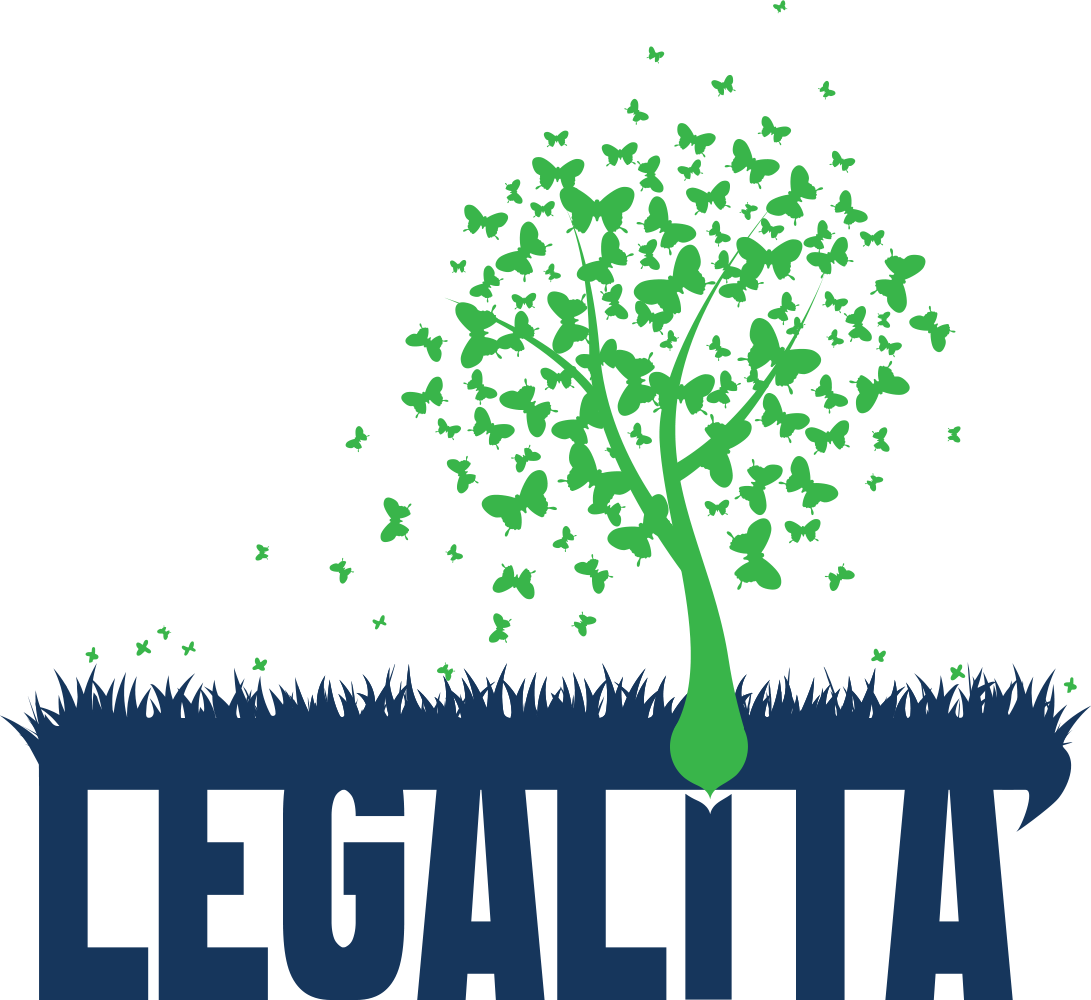 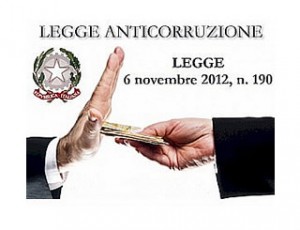